공결신청 매뉴얼
학사지원과 Ver.20200508
공결관련 규정  ∙ ∙ ∙ ∙ ∙ ∙ ∙ ∙ ∙ ∙ ∙ ∙ ∙ ∙ ∙ ∙ ∙ 3
공결신청 변경 내용 ∙ ∙ ∙ ∙ ∙ ∙ ∙ ∙ ∙ ∙ ∙ ∙ ∙ ∙ 4
공결신청 방법  ∙ ∙ ∙ ∙ ∙ ∙ ∙ ∙ ∙ ∙ ∙ ∙ ∙ ∙ ∙ ∙ ∙ 5
공결신청 불가 사유 ∙ ∙ ∙ ∙ ∙ ∙ ∙ ∙ ∙ ∙ ∙ ∙ ∙ ∙ 13
「코로나19」감염증 관련 공결신청 ∙ ∙ ∙ ∙ 17
목 차
2
1. 공결관련 규정
학칙시행규칙 제12조(공결)
3
2. 공결신청 변경 내용
4
3. 공결신청 방법
1) 공결신청하기
웹정보서비스 로그인 → 왼쪽 메뉴 중 전자출결관리 → 공결신청
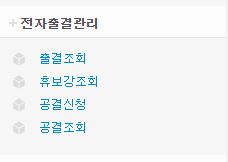 ①
6
1) 공결신청하기
본인이 신청하고자 하는 공결사유 선택
  :  공결사유별  유의사항 확인(증빙서류, 공결가능 기간 확인)
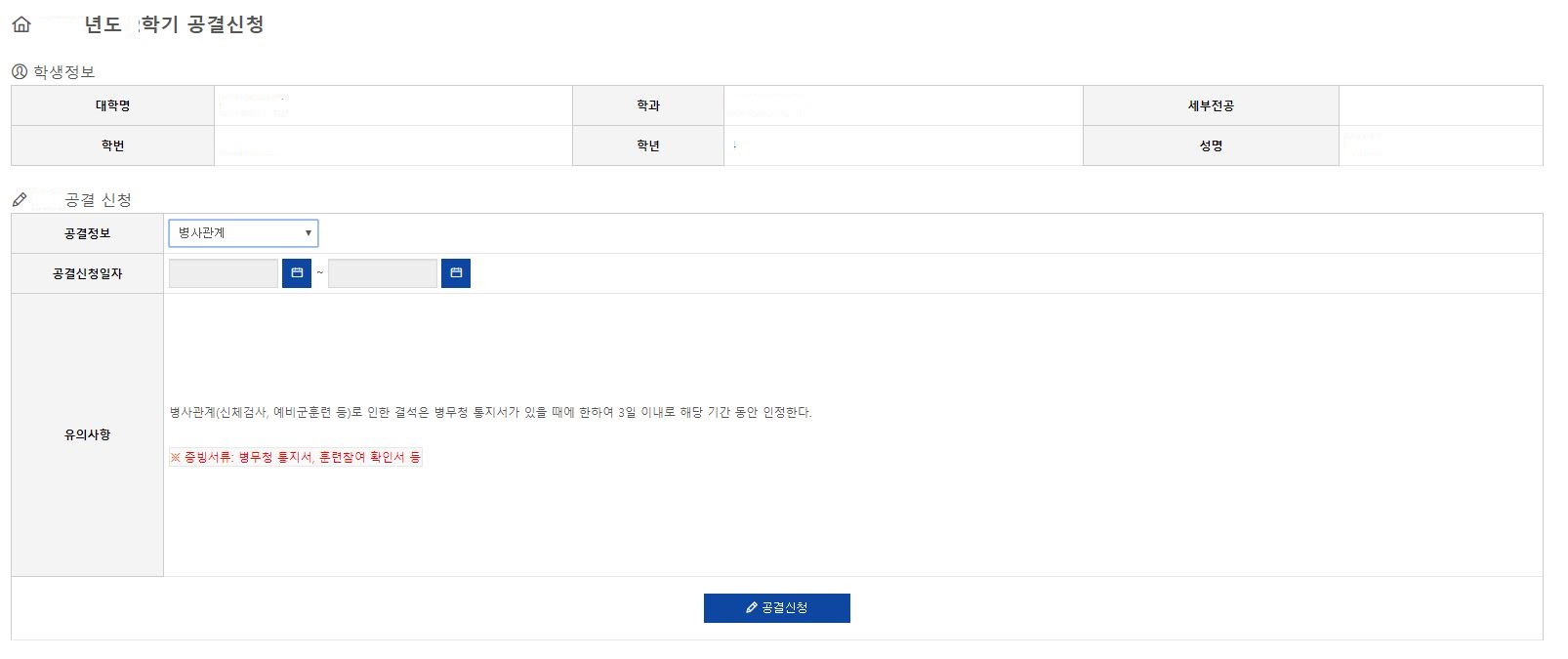 ②
7
1) 공결신청하기
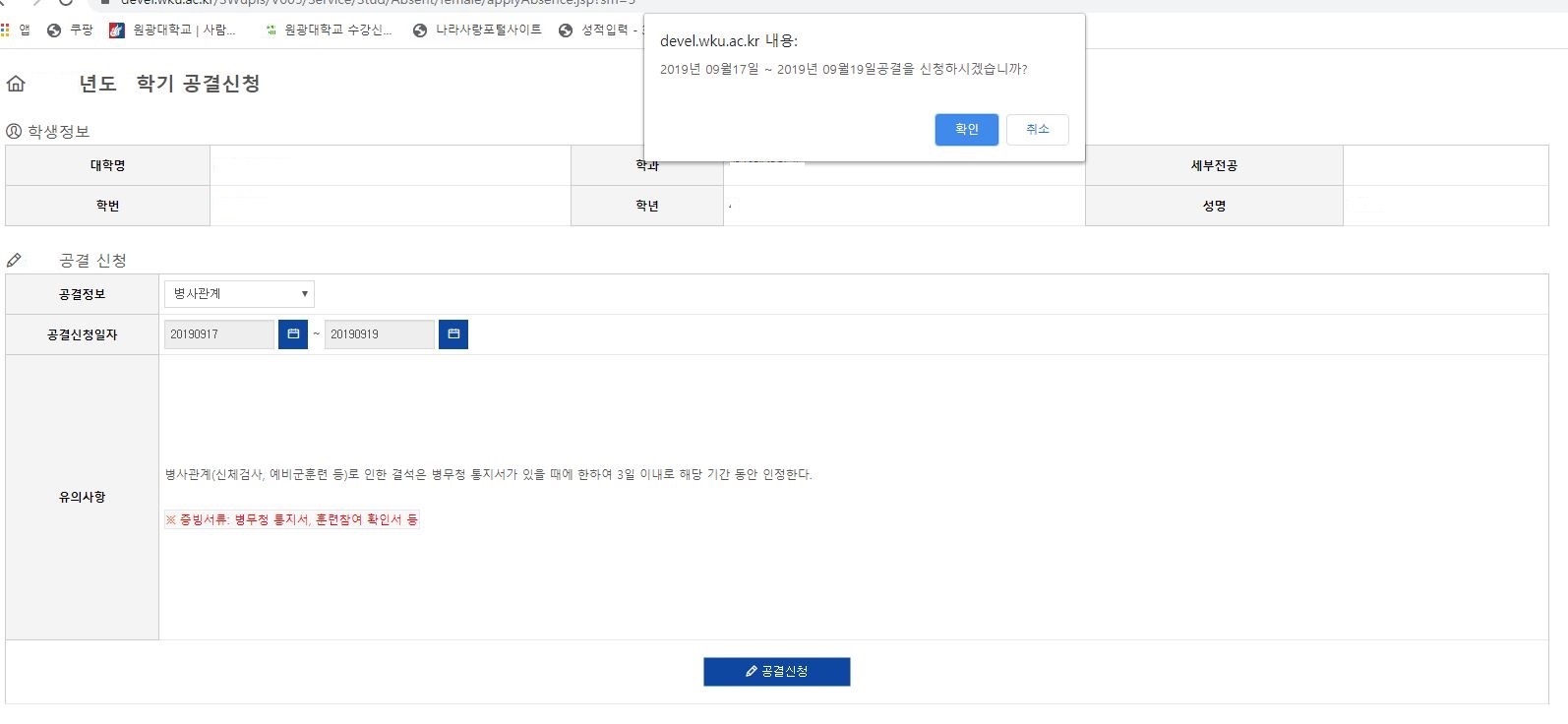 ③
8
1) 공결신청하기
성공
④
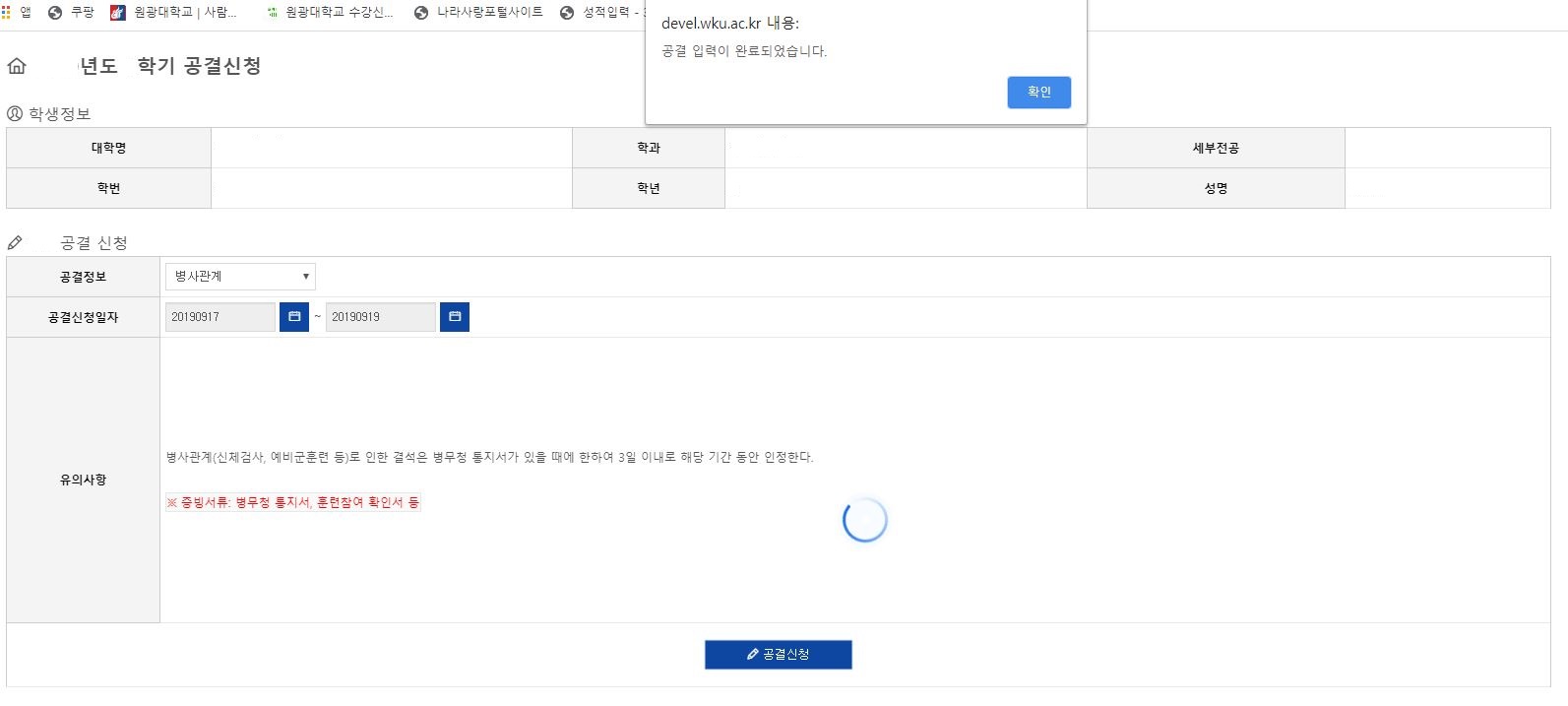 9
1) 공결신청하기
공결신청일자에 강의가 없는 경우 공결신청 불가
실패
④
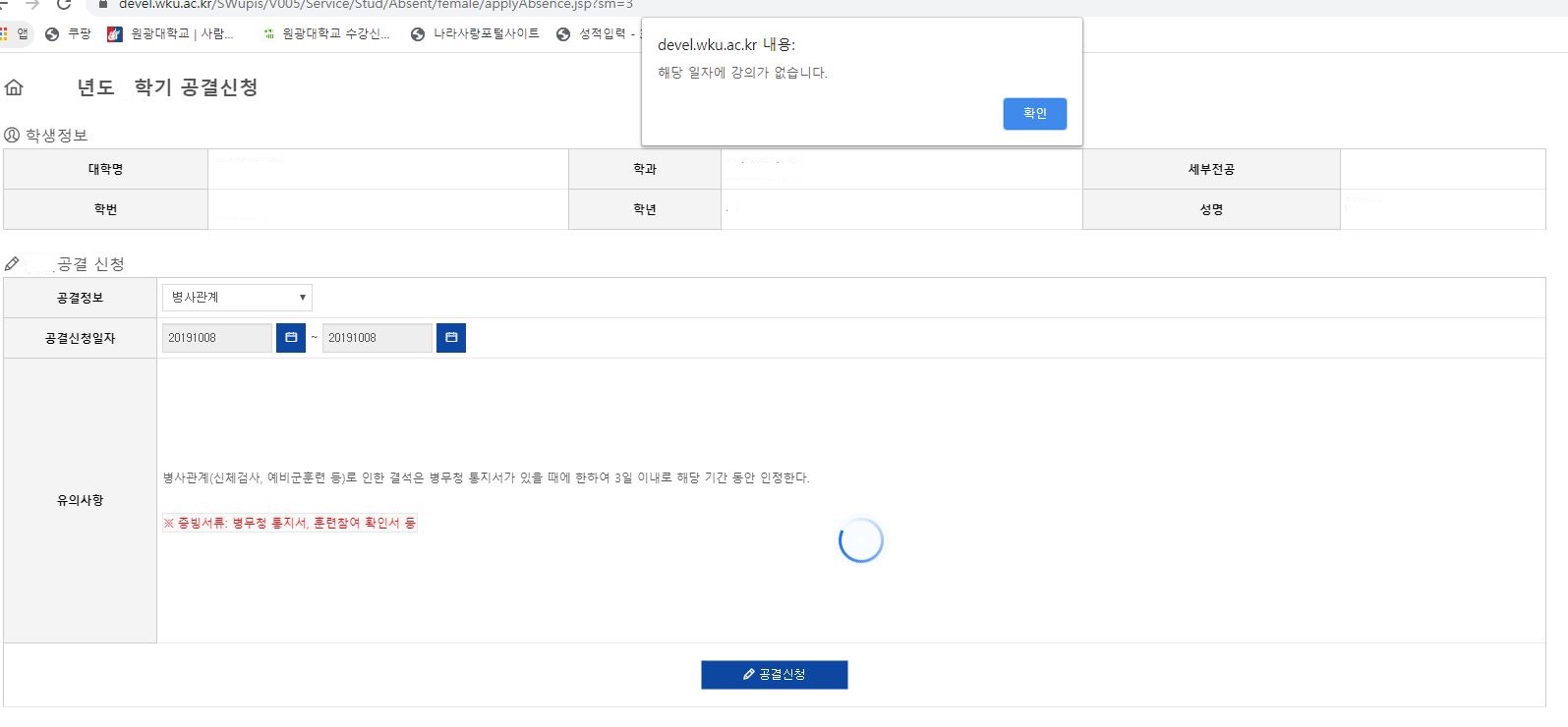 10